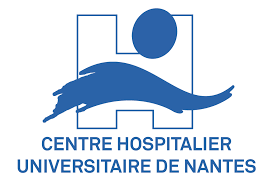 Newsletter n°12
03/04/2023
Clinique Dermatologique
UIC Dermatologie / Pédiatrie
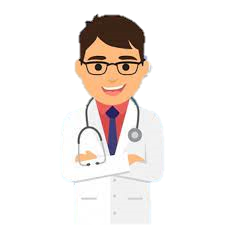 Essais cliniques ouverts aux inclusions
Patients pédiatriques
Patients Adultes
Dermatite atopique   
FIRST / IMMINeNT : Enquête interventionnelle de cohorte prospective multicentrique incluant des patients majeurs pris en charge dans le cadre du soin courant pour le suivi de leur DA

MADULO
Diminution progressive de la dose de Dupi avec maintien de la réponse thérapeutique

Urticaire chronique spontanée
CUPID Dupilumab vs placebo
        Reprise des inclusions : 1 patient à inclure

Malformations cutanées lymphatiques microkystiques
TOPICAL 
        Sirolimus topique 0,1% vs placebo
       Prolongation jusqu’en juin 2023

Psoriasis pustuleux généralisé
ANB019-301/302	  
         Imsidolimab versus placebo

Ichtyose 
ASCEND (TMB01-301) (à partir de 6 ans)
        Isotrétinoïne versus placebo

Toxidermie de type SJS/TEN 
IRTEN Registre international des nécrolyses épidermiques et collection biologique
         Patients mineurs (>2 ans) ou majeurs
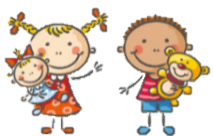 Dermatite atopique
PEDISTAD (étude observationnelle)
BV-2021/06 (3 -24 mois)               Efficacité de l’OM-85 (probiotique) vs placebo pour réduire la sévérité de la DA chez l’enfant de 3 à 24 mois,
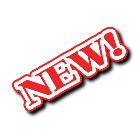 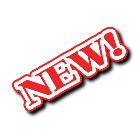 Malformations cutanées lymphatiques microkystiques
TOPICAL (+6 ans)
       Sirolimus topique 0,1% vs placebo
       Prolongation jusqu’en juin 2023
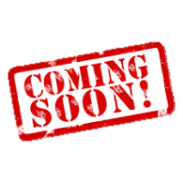 Etudes à venir
Dermatite atopique
Level-up
Upadacitinib 15 mg versus dupilumab dans la DA modérée à sévère  chez des patients âgés de 12 à < 65 ans.

Rocket Astro
Rocatinlimab vs placebo dans la DA modérée à sévère  chez les adolescents âgés de 12 à < 18 ans.

Rocket Shuttle
Rocatinlimab vs placebo + TCS dans la DA modérée à sévère de l’adulte

Tralo - Oeil
Etude prospective sur les EI ophtalmo du tralokinumab dans la DA
Médecins investigateurs principaux
  Sébastien Barbarot
Claire Bernier	
Hélène Aubert	
Sylvie De Bataille
Marie Le Moigne
Attachés de recherche clinique
Anne Lefebvre : 02.40.08.31.20
Aurélie Delhumeau : 02.76.64.39.98
Lola Papinot : 02.44.76.83.86
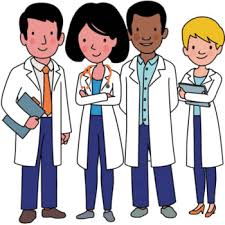